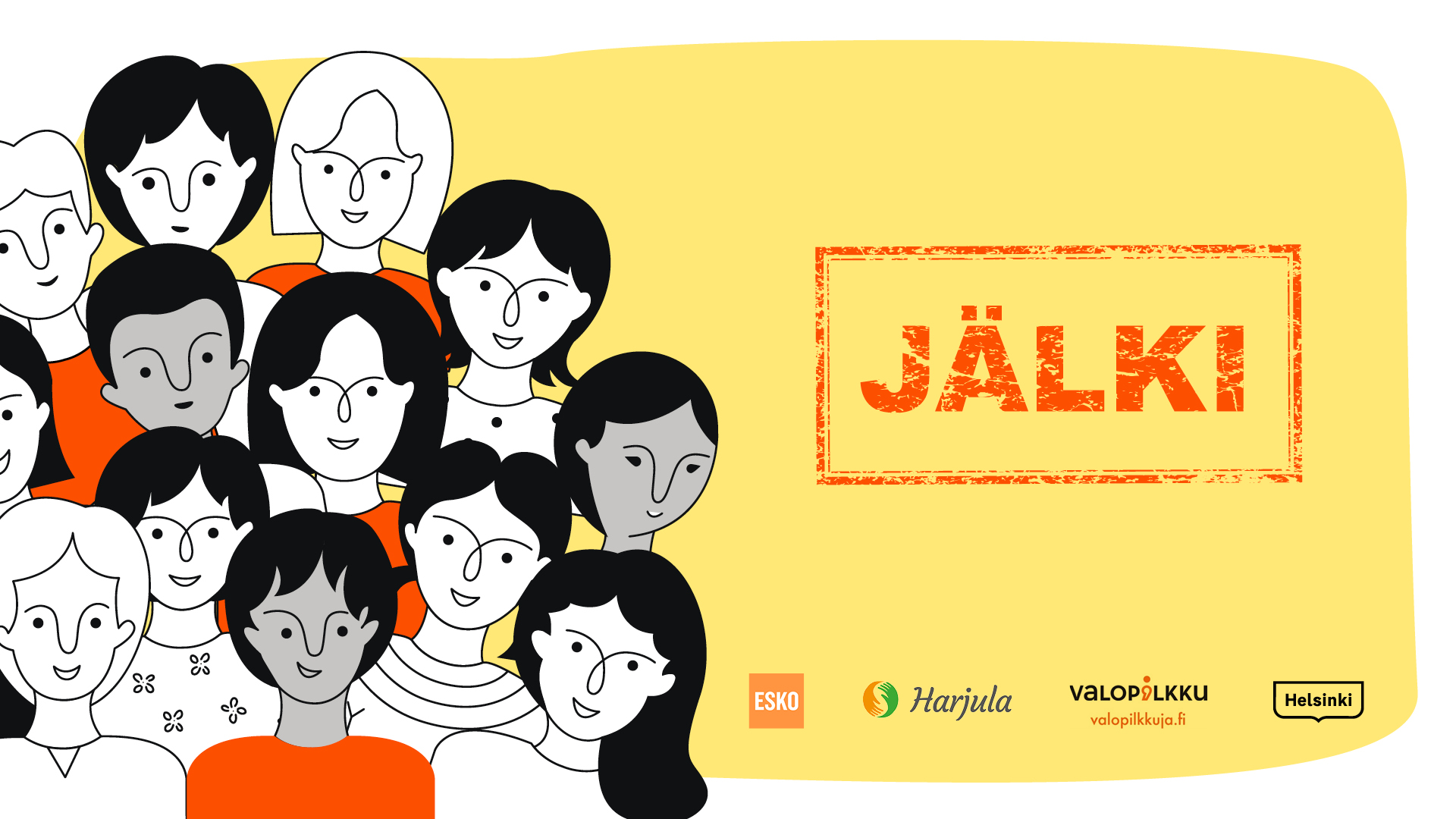 [Speaker Notes: JÄLKI-helheten behandlar ungas mobbande av varandra samt förebyggande av mobbningen. Genom att verbalisera, ingripa och diskutera ämnet med unga, bygger vi upp ett ömsesidigt förtroende. 
Den här vägledningen ger ytterligare stödverktyg till JÄLKI – förebyggande av mobbning -lektionshelheten. Utöver vägledningen används en video https://youtu.be/DHaSsR2j4L0 som visas för de unga samt en PowerPoint-presentation. Helheten kan användas såväl i skolor som inom fritidsaktiviteter. Målgruppen är 5.-9. -klassister.
Lektionsmaterialet har producerats som ett samarbete mellan Helsingfors stads rusmedelsförebyggande för unga Klaari Helsingfors, Kiusaamisasioiden tuki- ja neuvontakeskus Valopilkku som administreras av Harjulan Setlementti ry samt Esbo cirkus- och teaterskola Esko. Helsingfors stads ungdomstjänsters Luuppi Media har ansvarat för inspelning och redigering av videon. 
Mål 
Målet är att uppmuntra unga till diskussion och att var och en av dem själv begrundar vad hen kunde göra för att hindra eller avbryta mobbning: hur bryta tystnadens kultur och modigt ingripa i mobbning? 
Tidtabell 
Jälki-videon ses tillsammans med de unga: cirka 15 minuter 
Videons teman behandlas och diskuteras: minimum cirka 45 minuter, 
ifall aktiverande övningar ingår: minimum cirka 90 minuter 
Aktiverande övningar 
De aktiverande övningarna kan användas som diskussionsstöd samt för att fördjupa. Alla aktiverande övningar är enkla och lätta att genomföra. Övningarna kan ändå orsaka spänning hos de unga som inte tidigare gjort sådana. Därför är det viktigt att ungdomarna känner sig trygga när de framför sina åsikter eller uppträder med hjälp av improvisation och fysiska uttryck. Huvudsaken är att ingen i gruppen hånar någon annans prestation. Det är värt att uppmuntra till övningarna, men ingen skall tvingas delta i dem. Det lönar sig att försöka uppträda – många unga kan bli inspirerade och komma djupare i tematiken. 
Ifall de unga, trots försök, inte blir inspirerade av övningarna, kan man återgå till diskussionsnivån. Om mobbning förekommer i en grupp eller om situationen är inflammerad, rekommenderas att man håller sig till diskussioner. Eftersom tiden är begränsad, hinner läraren eller handledaren genomföra endast några övningar om videons teman.   
  
Det lönar sig att använda: 
Ja/nej -påståenden kan användas under diskussionerna i alla grupper. För ”ja” pekar tummen uppåt och för ”nej” neråt. För ”jag vet inte” hålls tummen vågrätt.Par- och gruppdiskussioner kan med fördel utnyttjas då man reflekterar tillsammans.  Helhetsstruktur:  PowerPoint-presentation och video med tillhörande övningar  
1. Videon (15 min.) ses tillsammans.
  
2a) Kort gruppsnack (5–7 min.) där de unga kan delge tankar videon väckt. Be varje grupp berätta för de andra vad man bäst minns av videon och om något i situationerna var bekant eller gick att känna igen. 
  
  
Alternativt 
2b) Hur många stjärnor ger du videon? (5–7 min.) Fråga efter visningen hur många stjärnor de unga skulle ge videon. Antalet kan visas med fingrarna. Maximiantalet är fem. När stjärnorna är räknade, kan du be de unga motivera antalet de gav. Till slut kan du berätta vad medeltalet blev.]
Mobbning sätter spår
En skolklass, en hobbygrupp eller en annan gemenskap där det förekommer mobbning är en miljö som väcker osäkerhet och rädsla hos alla dess medlemmar.

Mobbningen skulle ta slut om majoriteten på ett synligt och högljutt sätt satte sig emot den och om man öppet talade om mobbning.

Tystnad bidrar till att mobbning fortsätter. Var inte tyst.
Grupptryck och klickbildning
Alla har behov av att tillhöra en grupp och känna sig viktig.

Alla känner grupptryck ibland. Grupptrycket styr oss även om vi inte alltid är medvetna om det.

Klickbildning ger gruppmedlemmarna en känsla av trygghet. Stark klickbildning och behovet av att få bekräftelse ökar sannolikheten att uppleva personer utanför gruppen som hot eller motståndare.
[Speaker Notes: Grupptryck och klickbildning 
Förklara vad en klick är (en grupp likasinnade som andra att svårt att komma in i) 
Diskutera tillsammans: Vilka olika klickar kan det finnas och hur brukar sådana synas?
Förklara vad grupptryck är (en persons behov att agera på samma sätt som gruppen eller enligt dess förväntningar). 
I vilka situationer förekommer grupptryck?
Har de unga upplevt grupptryck i någon situation?]
Positivt eller negativt grupptryck?
Positivt grupptryck: Gruppen sporrar och uppmuntrar sina medlemmar till bra prestationer. Grupptryck förebygger mobbning när gruppmedlemmarna inte accepterar kränkande beteende mot andra gruppmedlemmar eller att någon stängs ute.

Negativt grupptryck: Gruppmedlemmarna gör saker som de kanske annars inte skulle göra. Det kan vara svårt att motstå grupptrycket om man är rädd för att själv hamna utanför gruppen eller bli mobbad. Gruppmedlemmar kan ändra på sitt beteende, göra fel eller gå mot sina principer.
Olika roller i en grupp
I en grupp innebär en roll en gruppmedlems beteende eller sätt att delta som de andra förväntar sig av hen.
Vilken roll har du i skolan och på fritiden? Har du många olika roller?
Rollerna skapas utifrån gruppens interna interaktion: det utvecklas en roll eller flera roller för varje gruppmedlem.
Vilken roll skulle du vilja ha?
Rollerna kan vara bestående eller variera i olika situationer. De kan vara svåra att bli av med, även om man vill det.
Gör du som man förväntar sig av dig eller gör du som du själv vill?
[Speaker Notes: Olika roller i en grupp 
Förklara vad GOD interaktion innebär. 
Hur fungerar en god interaktion och hur syns den?
Du kan be de unga reflektera över frågorna som ställdes i bilden. 
  
Ett tips! 
Man kan även återkomma till frågorna senare. Du kan också göra reflekterandet till en hemuppgift. 
  
Aktiverande övning (frivillig) 
  
Att hamna utanför gruppen (5-10 min.) 
Bilda en stor ring i vars mitt var och en frivilligt kan gå under sin tur. Alla de andra vänder ryggen till den i mitten och undviker att svara på hens hälsningar eller frågor. 
Fråga: Hur kändes det att bli lämnad utanför? Vad skulle du önska?]
Roller vid mobbning
Den mobbade kan vara vem som helst.

Mobbaren börjar mobbningen och kan hetsa eller pressa andra att mobba.

Mobbarens assistent är med som medhjälpare i situationen. I vissa fall sköter assistenten ”det smutsiga arbetet” medan mobbaren själv håller sig i bakgrunden i en mobbningssituation.

Den mobbades försvarare ställer sig på den mobbades sida eller stöttar hen och försöker få de andra att sluta mobba.
Försvararen har en viktig roll som kräver mod.
[Speaker Notes: Roller vid mobbning 
Vad kan det bero på att någon mobbar?
Vad kan mobbarens assistent göra? (assistenten kan ljuga till mobbarens fördel till exempel i en utredningssituation)]
Roller vid mobbning
Bekräftaren ger mobbaren positiv feedback till exempel genom att skratta, uppmuntra, kommentera eller att komma och titta på situationen.

Åskådaren dvs. det tysta vittnet ser mobbningssituationen men vågar eller vill inte ingripa i den, och på det sättet accepterar hen mobbningen. Hen kan vara rädd för att själv bli mobbad. Tysta vittnen har en stor betydelse med tanke på huruvida mobbningen fortsätter.

Den utomstående håller sig vid sidan och lägger inte märke till mobbningssituationen – hen kanske inte ens ser den.

Bekräftarnas och åskådarnas beteende möjliggör mobbningen och upprätthåller den.
[Speaker Notes: Roller vid mobbning 
Samma person kan bli mobbad och mobba själv. 
Vilka tips eller råd kunde man ge den som står bredvid och ser på, så hen får mod att ingripa?
Aktiverande övning (frivillig) 
En negativ och en positiv staty (10 min.) 
Först bygger man en negativ staty, en ”bild” av eleverna i någon av videons mobbningssituationer. Så börjar man omforma ”bilden” genom att ändra på statybildarnas ansiktsuttryck och kroppsställningar tills mobbning inte sker. 
Huvudfrågan är: vad måste ändras i bilden så att situationen inte är mobbning (till exempel i kroppsställning, plats, uttryck eller gest)?]
Tyst mobbning
Det behövs inga ord för att mobba.

Mobbning är inte alltid synligt eller lätt att upptäcka.

Gester, ansiktsuttryck och kroppsspråket säger något om relationerna mellan gruppmedlemmarna samt deras attityder mot andra människor.

Tyst mobbning sker oftast osynligt för vuxna med hjälp av olika gester och ansiktsuttryck.
Tyst mobbning innebär till exempel att man skrattar eller flinar åt fel saker bakom ryggen på eller framför den mobbade, använder olika tonfall eller betoningar, härmar, himlar med ögonen, suckar, vänder ryggen till eller ignorerar.
Att utesluta ur gruppen
Hur kom grupptrycket
till uttryck i situationen?
Vad hade gruppen för maktförhållanden?
På vilka sätt signalerade gruppen på filmen att en av ungdomarna inte var välkommen?
Skulle någon ha kunnat göra något annorlunda i situationen? Hur? Hade situationen blivit annorlunda då?
Vem eller vad skulle ha kunnat hjälpa den som lämnats utanför?
Hur kändes det för den som lämnats utanför? Hur kändes det för ungdomarna som stängt hen ute?
[Speaker Notes: Att utesluta ur gruppen. 
Förklara termen maktrelation (en har makt över en annan människa och får den att göra saker för en). 
Var det första gången den unga lämnades utan för den här gruppen? Varför uteslöts hen? Hur kan det påverka en ung att ständigt bli utesluten? (sämre självkänsla, känsla av värdelöshet, isolering). 
Vilka roller identifierade du i gruppen?
I filmen och i bilderna sitter en av de unga för sig själv. Hör hen till gruppen? Vilken var hens roll?]
Ord, emojier och gillningar kan såra
Mobbning kan börja på nätet och sedan flyttas till den riktiga världen, eller tvärtom.
FUL
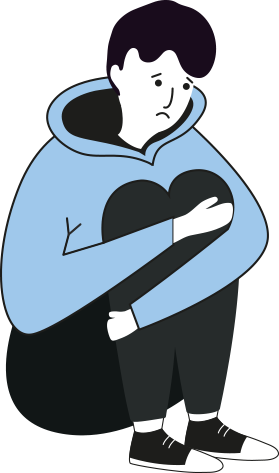 LOL
DUMMER
Det är låg tröskel att delta i mobbningen på nätet: det är lätt att dras med till exempel genom gillningar och emojin.
IDIOT
Det är lätt att såra med ord när man inte ser hur dåligt den andra mår. Det uppstår inte medkänsla för den mobbade på samma sätt som ansikte mot ansikte.

Mobbning på nätet är minst lika skadligt och allvarligt för den drabbade som all annan mobbning. Det kan vara djupt traumatiserande.
[Speaker Notes: Ord, emojier och gillningar kan såra 
  
Aktiverande övning (frivillig) 
Vad borde ha hänt i situationen? (10 min.) 
Välj en av videons tre mobbningssituationer. 
Skapa en liten scen (eller staty/”bild”): vad borde hända i situationen så det inte blir någon mobbning?]
Att definiera och sätta en stämpel på andra
Att svartmåla och sätta en stämpel på den mobbade är mobbningssätt som får den mobbade att sticka ut på ett negativt sätt.

Att sätta en stämpel på en annan person kan till exempel innebära att man hånar den andra eller kallar hen vid öknamn på grund av hens utseende, sätt att tala, sexuella orientering eller föreställda olikhet.

När mobbningen fortsätter börjar stämpeln ha en negativ effekt på den mobbades identitet, självbild och självkänsla. Till slut börjar den mobbade tro att det som sägs om hen är sant.
Vem kan ingripa i mobbning?
Vad hände i situationen på filmen? Vilka olika roller identifierade du?
Skulle någon ha kunnat göra något annorlunda i denna situation? Hur skulle det ha kunnat göra situationen annorlunda?
Vad eller vem skulle ha kunnat hjälpa personen på filmen?
Vem skulle man kunna berätta om mobbning? Hur ska man få mod att berätta?
[Speaker Notes: Vem kan ingripa i mobbning? 
Vad hände i videon? Vilka olika roller kände du igen? (Mammans roll, lärarens roll, klasskamraternas roller).
Hur var stämningen i klassen? Varför?
Kunde någon ha ingripit i mobbningen? Vem?
Vad kunde ha hänt om någon hade ändrat på sitt beteende eller handlat annorlunda? Vad hade slutresultatet då blivit?
Hur kan man visa sitt stöd för den som mobbas? Hur kan man hjälpa den mobbade? 
Hur kan man ändra sig från att vara en som står vid sidan om eller godkänner i tysthet till att bli ett stöd för den mobbade?
Är det svårt att försvara en annan? Varför kan det kännas svårt att försvara den mobbade?
Vad kunde hjälpa en våga försvara den mobbade?

Aktiverande övning (frivillig) 
Vad skulle jag tänka i de skrattande elevernas, lärarens eller mammans roll? (10 min.) 
Lektionens handledare frågar till exempel vad situationens mamma tänker för sig själv. (Handledaren lägger sin hand på axeln till den unga som har ordet så hen får säga högt den valda karaktärens tankar.)    
Man byter roller och handledaren frågar på nytt vad den valda karaktären tänker i situationen. 
Förändrades perspektivet? Blev det klart varför personerna betedde sig på vissa sätt?]
Hur kan man hjälpa den mobbade?
Vilket är ditt sätt att hjälpa någon som drabbats av mobbning?
Prata med hen, sätt dig bredvid hen och tillbringa tid med hen.
Skicka hen uppmuntrande meddelanden.
Hjälp hen att komma ifrån mobbningssituationen.
Be personen eller personerna att sluta mobba.
Uppmärksamma hen, t.ex. genom att hälsa eller att be hen att följa med.
Tala i en positiv och trevlig ton om hen för andra.
[Speaker Notes: Tips! 
Du kan också ge rubrikens fråga till gruppen som något att självständigt skriva om eller tänka kring.]
Hur ska man agera med mobbaren för att påverka situationen positivt?
Fundera över huruvida det vore bäst att prata med mobbaren på tu man hand eller så att även andra hör.

Tala om för mobbaren att du inte accepterar det hen gör men döm hen inte som en människa.

Lyft fram mobbarens goda egenskaper och vädja till dem.

Prata med mobbaren om vilka följder hens beteende kan få för hen själv och för den mobbade.

Vilka följder kan den mobbade resp. mobbaren få?
[Speaker Notes: Hur ska man agera med mobbaren för att påverka situationen positivt? 
  
Aktiverande övning (frivillig) 
Skilda råd till mobbaren och till den mobbade (10 min.) 
Tillbehör: papperslappar och pennor 
De unga skriver anonymt råd på olika färgs lappar, till exempel röda för mobbaren och blå för den mobbade. 
Vilka råd skulle du ge till någon som blir mobbad eller har en vän som blir det?
Vad skulle du säga till mobbaren?
Vad är det naturligaste sättet för dig att handla eller att ingripa i sådant som är fel? 
Handledaren läser några lappar högt. Diskussion.]
Vilka spår sätter du?
[Speaker Notes: Vilka spår sätter du? 
                      Lektionens avslutning: Vad lärde vi oss av detta? 
Alternativt 
- Alla berättar vad de fick ut av den gemensamma lektionen kring temat. 
- Alla beskriver lektionen med ett ord. 
- Alla visar med tummen eller genom att göra ett mått med händerna hur intressant eller nödvändig lektionen var: Tyckte hen att ämnet var viktigt? 
Fick du nya tankar? Du kan be eleverna dela med sig av sina tankar. 
  
Tips! 
Du kan ge en skrivuppgift som hemläxa under rubriken ”Vilka spår sätter jag?” 
  
De ämnen som behandlas kan väcka många olika slags känslor och tankar hos de unga. Berätta för dem hur er verksamhets vuxna ingriper i mobbning och vilka saker som utreds i er gemenskap. Berätta också vem en ung skall vända sig till om hen märker mobbning, är orolig för en vän eller själv har upplevt mobbning. Efter att ämnet behandlats är det bra att följa upp hur Jälki-helheten påverkade gruppen och dynamiken mellan dess medlemmar. 
  
Bild 13, källa: Delar 1-4 anpassade efter Tukioppilaan opas. MLL]